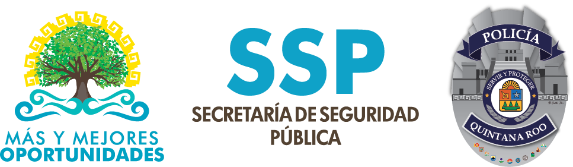 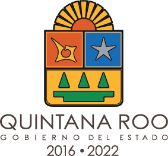 PRE-CIERRE DE PROGAMAS, PROYECTOS Y ACCIONES 2020
Tercera Sesión del Subcomité Sectorial de Seguridad y Paz Social 2020.
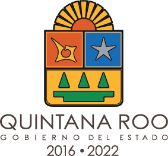 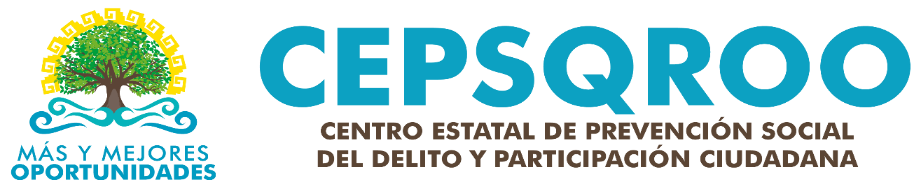 SECRETARIADO EJECUTIVO DEL SISTEMA ESTATAL DE SEGURIDAD PÚBLICA
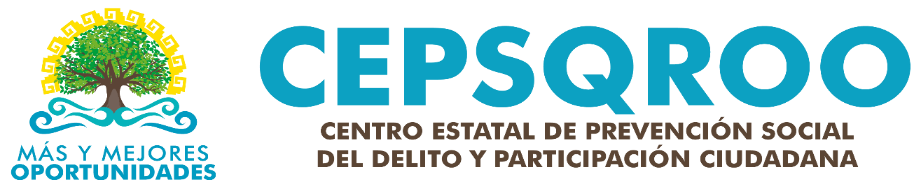 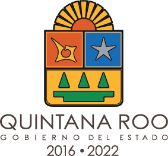 Programas con Recurso del Fondo de Aportaciones para la Seguridad Pública
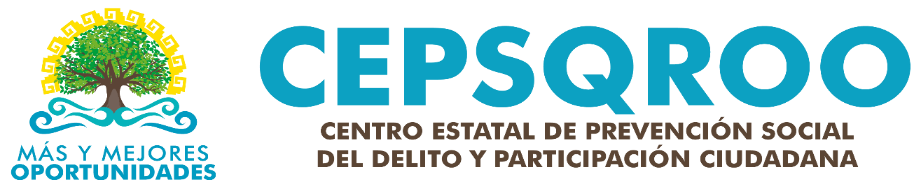 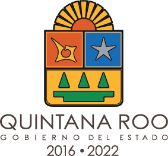 Programas con Recurso del Fondo de Aportaciones para la Seguridad Pública
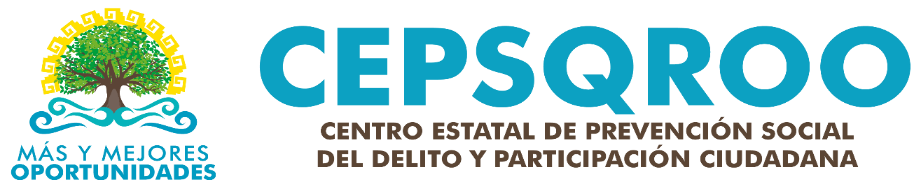 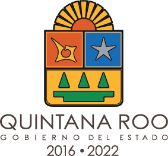 Programas con Recurso del Fondo de Aportaciones para la Seguridad Pública
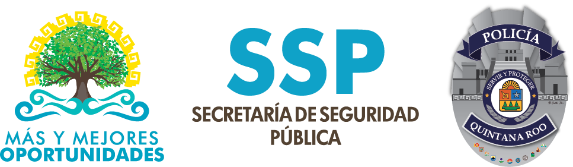 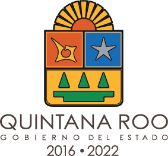 Gracias